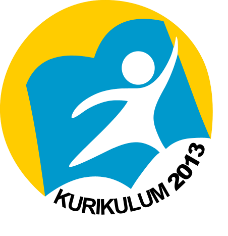 DIFERENSIASI BERDASARKAN RAS
Menurut Horton dan Hunt, ras adalah suatu kelompok manusia yang agak berbeda dengan kelompok-kelompok lainnya dalam segi ciri-ciri fisik maupun sosial. Sedangkan Koentjaraningrat mengemukakan bahwa ras merupakan suatu golongan manusia yang menunjukkan berbagai ciri tubuh tertentu dengan suatu frekuensi yang besar. Ditinjau dari ciri-ciri lahir atau morfologi, mengutip pendapat I Gede A.B Wiranata, kelompok ras dapat dibedakan menurut ciri kualitatif (warna kulit, bentuk rambut, hidung) dan ciri kuantitatif (berat badan, ukuran tubuh, indeks tengkorak atau index cephalicus).
Klasifikasi Ras menurut G. Cuvier
Ras putih (Kaukasoid),
Ras kuning (Mongoloid dan orang Amerika),
Ras hitam (Etiopoid, Australia, dan Melanesia).
Klasifikasi Ras menurut E. Von Eickstedt
Leukoderm (leuko artinya putih). Termasuk di dalam kelompok ini yakni Europid, Polinesid, Weddid, Ainuid, dengan ciri-ciri umum berupa wajah dan bagian-bagiannya menonjol, rambut lurus hingga berombak, hidung sempit, tinggi,  pigmentasi agak terang. Contohnya, orang-orang Eropa dan Polinesia.
Melanoderm (melano artinya hitam). Termasuk di dalam kelompok ini adalah Negrid, Melanesid, Pigmid, Australid, dengan ciri-ciri umum berupa warna kulit agak gelap, rambut keriting, hidung sangat lebar, wajah prognat atau sangat menonjol, bibir tebal. Contohnya, orang Afrika, Aborigin di Australia, dan Melanesia.
Xantoderm (xanto artinya kuning). Termasuk di dalam kelompok ini ialah Mongoloid, Indianid, Khoisanid, dengan ciri-ciri umum berupa wajah mendatar dengan pangkal hidung rendah dan pipi menonjol ke depan, celah mata mendatar dengan epicantus internus (kerut mongol), rambut hitam, lurus, tebal, warna kulit kekuningan. Contohnya, orang Asia, Indian, Eskimo, dan bangsa Khoisan di Afrika.
Klasifikasi Ras menurut A.L. Kroeber
Australoid
	Penduduk asli Australia, yakni orang Aborigin yang berambut keriting hitam dan berkulit hitam. 
Mongoloid
	Anggota ras Mongoloid kerap disebut berkulit ‘kuning’. Hal ini tidak sepenuhnya tepat. Misalnya, orang Indian di Amerika dianggap berkulit ‘merah’ dan orang Asia Tenggara cenderung berkulit ‘coklat muda’ hingga ‘coklat gelap’. 
Caucasoid
	Anggota ras Caucasoid biasa disebut berkulit ‘putih’. 
Negroid
	Ciri khas utama sebagian besar ras Negroid adalah kulit yang berwarna hitam dan rambut keriting. 
Ras-Ras Khusus
	Tidak dapat diklasifikasikan ke dalam keempat ras pokok di atas.
Bushman (di daerah Gurun Kalahari, Afrika Selatan)
Veddoid (di pedalaman Sri Lanka dan Sulawesi Selatan)
Polynesian (di Kepulauan Mikronesia dan Polinesia)
Ainu (di Pulau Karafuto dan Hokkaido di Jepang Utara)
Dahulu, sebagaimana dikemukakan oleh Banton, ras dianggap sebagai suatu penanda peran (role sign) dimana perbedaan fisik dijadikan dasar untuk menetapkan peranan yang berbeda, sehingga tak jarang mengakibatkan diskriminasi atas dasar ras.
Pertanyaan Uji Pengetahuan
Jelaskan pengertian ras menurut Horton dan Hunt !
Jelaskan pembagian ras manusia menurut G. Cuvier !
Jelaskan bahwa di Jerman, ras pernah dianggap sebagai suatu penanda peran (role sign) !
Salam Sosiologi !